О НЕОБХОДИМОСТИ ВЫПУСКА АДАПТИРОВАННОГО К УСЛОВИЯМ СТРАНЫ МЕЖДУНАРОДНОГО СТАНДАРТА 
ЭКОЛОГО-ЭКОНОМИЧЕСКОГО УЧЕТА
Выступление на заседании Научно-методологического совета Росстата, 24 февраля 2016 г.


Лошадкин К.А., к.г.н., Думнов А.Д., д.э.н., проф.
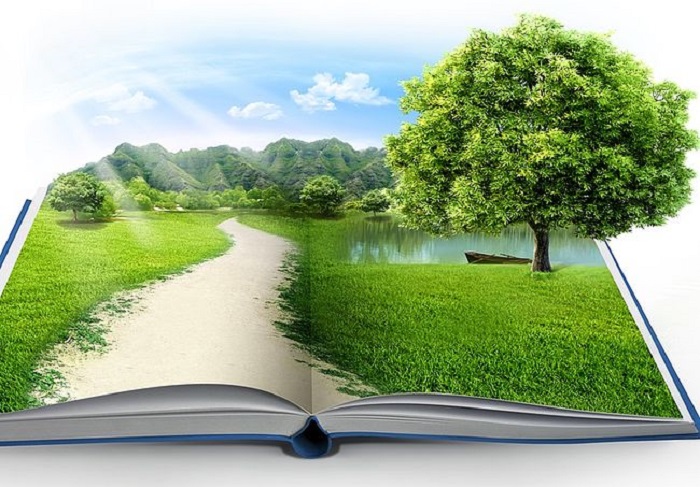 1
Проблема недостаточной адаптации к условиям Российской Федерации международного стандарта эколого-экономического учета имеет достаточно глубокие корни. По мере развития в Российской Федерации работ по СНС/СЭЭУ  данная проблема все более обостряется.  

Работа по формированию СНС/СЭЭУ находится в практической фазе. Используются переводы на русский язык текстов методологических документов  СНС/СЭЭУ, выполненные ООН. 
 К настоящему времени выявились существенные проблемы терминологического характера:
перевод базовой методики СЭЭУ 1993 года на русский язык, сделанный в ООН, осуществлен без необходимого учета сложившейся терминологической практики и статистических реалий в природно-ресурсной сфере (что характерно для стран с ресурсной ориентацией экономики); 
сформированные терминологические конструкции мультиплицируются в последующих русскоязычных редакциях  руководства СНС-2008 и в Центральной основе СЭЭУ-2012;
по мере активного развития международного терминологического аппарата ранее допущенные ошибки и неточности перевода международных методик СНС/СЭЭУ начинают все больше искажать их понимание.
2
Работа проводится в соответствии с Федеральным планом статистических работ:
с 2016 года должно осуществляться формирование официальной статистической информации по показателям баланса активов и пассивов в части, касающейся природных ресурсов; запасов природных ресурсов и их изменении за год в натуральном измерении и текущих рыночных ценах (минеральных и энергетических, водных и некультивируемых биологических ресурсов); 
с 2018 года должно осуществляться формирование официальной статистической информации по показателям оценки продуктивности природных ресурсов. 
Росстатом разработаны соответствующие методологические подходы, проведены экспериментальные расчеты. Заинтересованные федеральные органы государственной власти (Минприроды России, Минсельхоз России, Росрыболовство, Росреестр) начали разработку прикладных методик оценки текущей рыночной стоимости природных ресурсов для дальнейшего осуществления официального статистического учета согласно Федеральному плану статистических работ.
3
РОССТАТ
2013 г. Разработка методологии оценки минерально-энергетических ресурсов по текущей рыночной стоимости
2013 г. Разработка методологии оценки водных природных ресурсов по текущей рыночной стоимости
2014 г. Разработка методологии оценки земли по текущей рыночной стоимости
2014 г. Разработка методологии оценки некультивируемых биологических ресурсов, относящихся к растительному и животному миру, по текущей рыночной стоимости
2015 г. Разработка методологии оценки некультивируемых водных биологических ресурсов по текущей рыночной стоимости
2016 г. Разработка методологии оценки продуктивности природных ресурсов
2016 г. Разработка методологии построения счета активов в рамках системы эколого-экономического учета
2015-2017 гг. Согласование подготовленных к утверждению министерствами и ведомствами прикладных методик оценки текущей рыночной стоимости природных ресурсов
2017 г. Согласование системы показателей и указаний по их заполнению, характеризующих ресурсную продуктивность природных ресурсов, предложенных министерствами и ведомствами
4
Заинтересованные министерства и ведомства
2014-2016 гг. Разработка прикладных методик оценки текущей рыночной стоимости природных ресурсов и проведение соответствующих экспериментальных расчетов
2015-2016 гг. Издание приказов о введении в действие методик оценки текущей рыночной стоимости природных ресурсов
с 2017 г. Предоставление официальной статистической информации в соответствии с Федеральным планом статистических работ
2017 г. Издание приказов, утверждающих перечень показателей и указаний по их заполнению, характеризующих ресурсную продуктивность природных ресурсов, их использование и экологические последствия
5
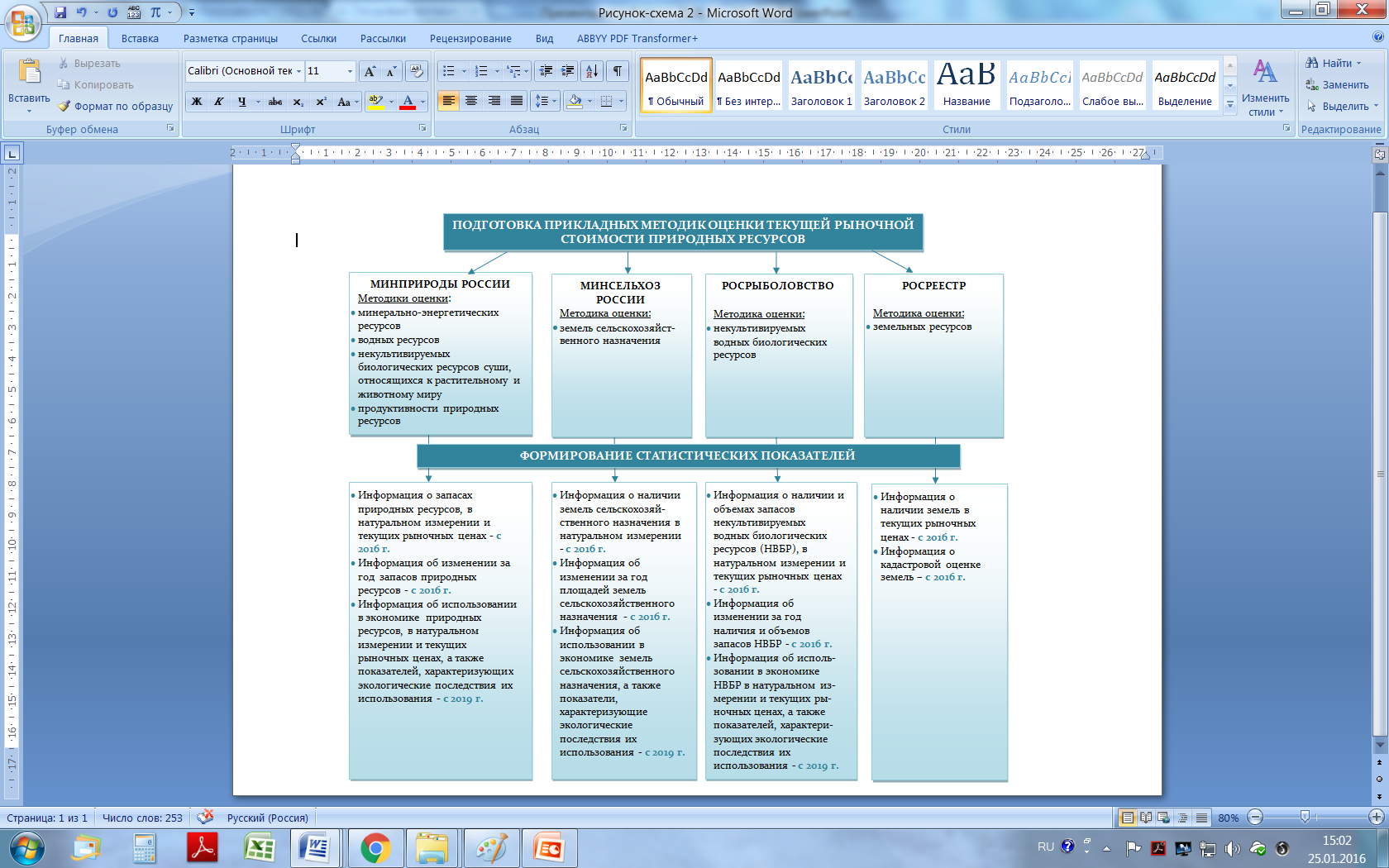 6
Сложившаяся ситуация ведет к опасной недооценке самой сути происходящих обновлений в российской системе статистического наблюдения и сводных макрорасчетов и, как следствие, к непониманию политиками и лицами, принимающими ответственные решения, их важности для оценки социально-экономических процессов, стратегического планирования на уровне страны и субъектов РФ. 
В практической плоскости это неизбежно:
влечет за собой системные организационные ошибки, способные затормозить внедрение СНС/СЭЭУ; 
приводит к запутанности информации и получению недостоверных данных в системе статистического наблюдения. 
Однако наиболее опасно, что терминологические ошибки, по мере развития работ, будут институционализироваться:  они  постепенно войдут в законодательные и подзаконные правовые акты министерств и ведомств, и их дальнейшее исправление станет крайне сложным (QWERTY–эффект)*.

*Под QWERTY–эффектами в современной научной литературе подразумевают все виды сравнительно неэффективных, но устойчиво сохраняющихся стандартов.
7
Предлагаемые варианты перевода некоторых основных терминов СЭЭУ 2012 г.
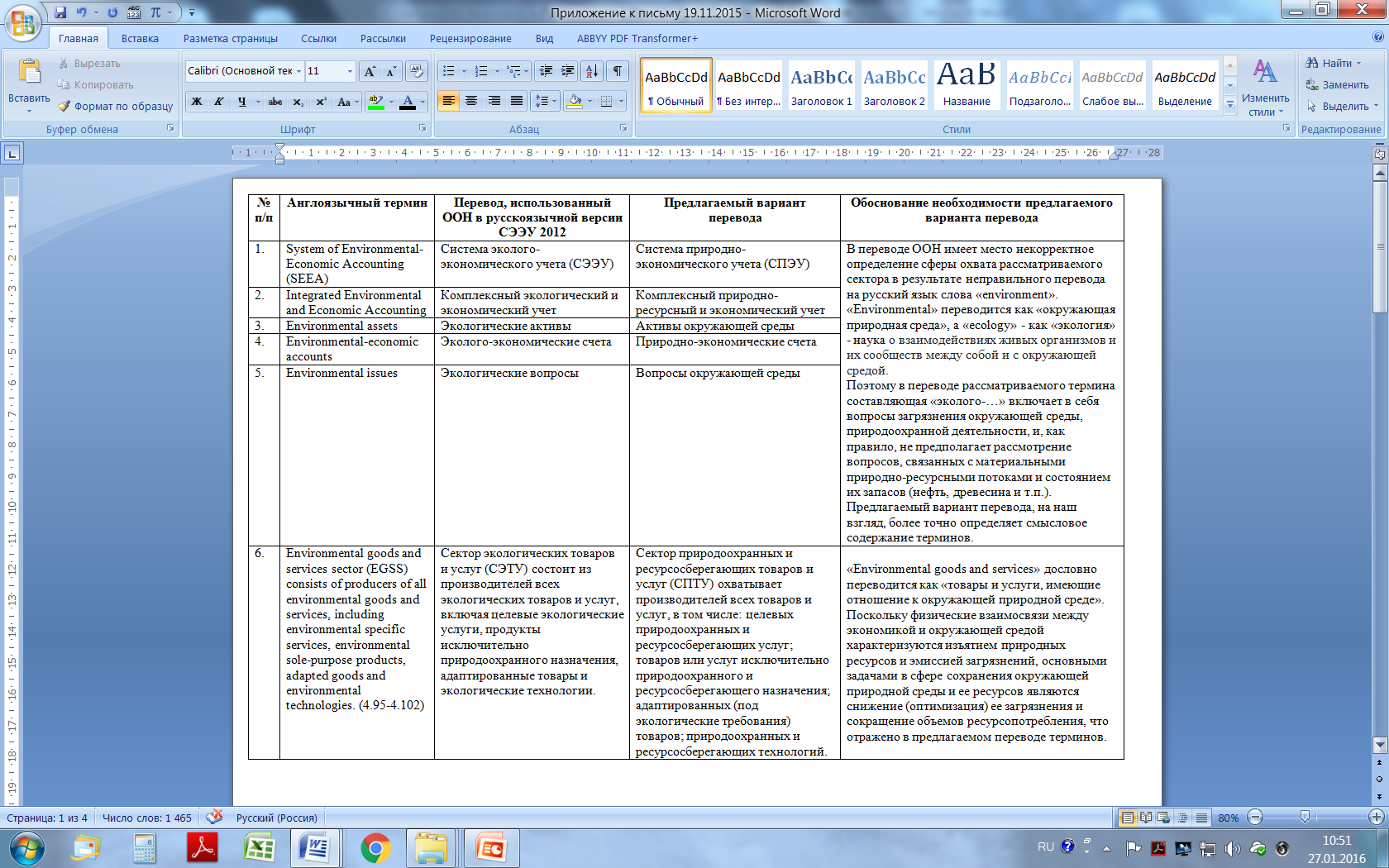 8
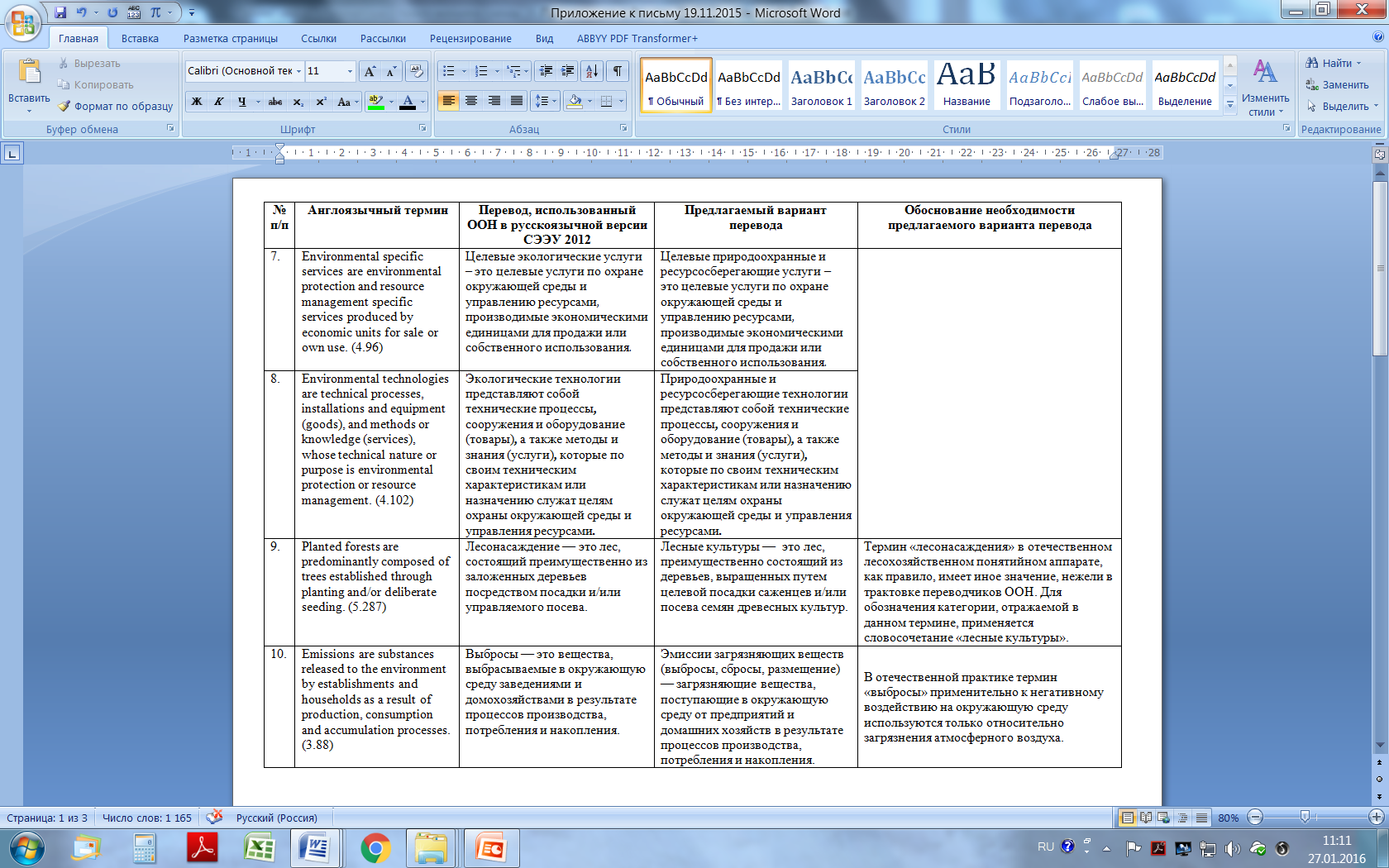 9
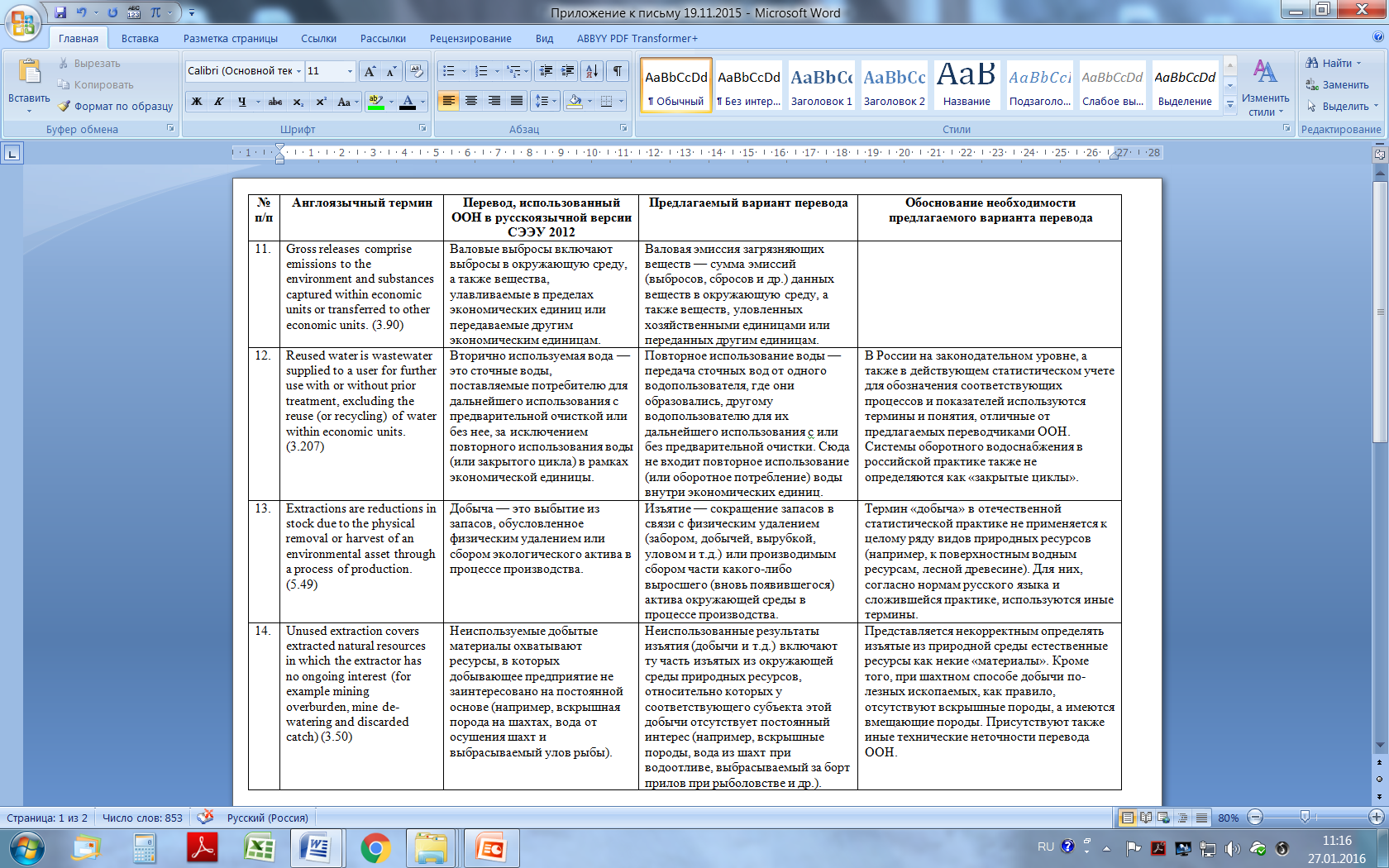 10
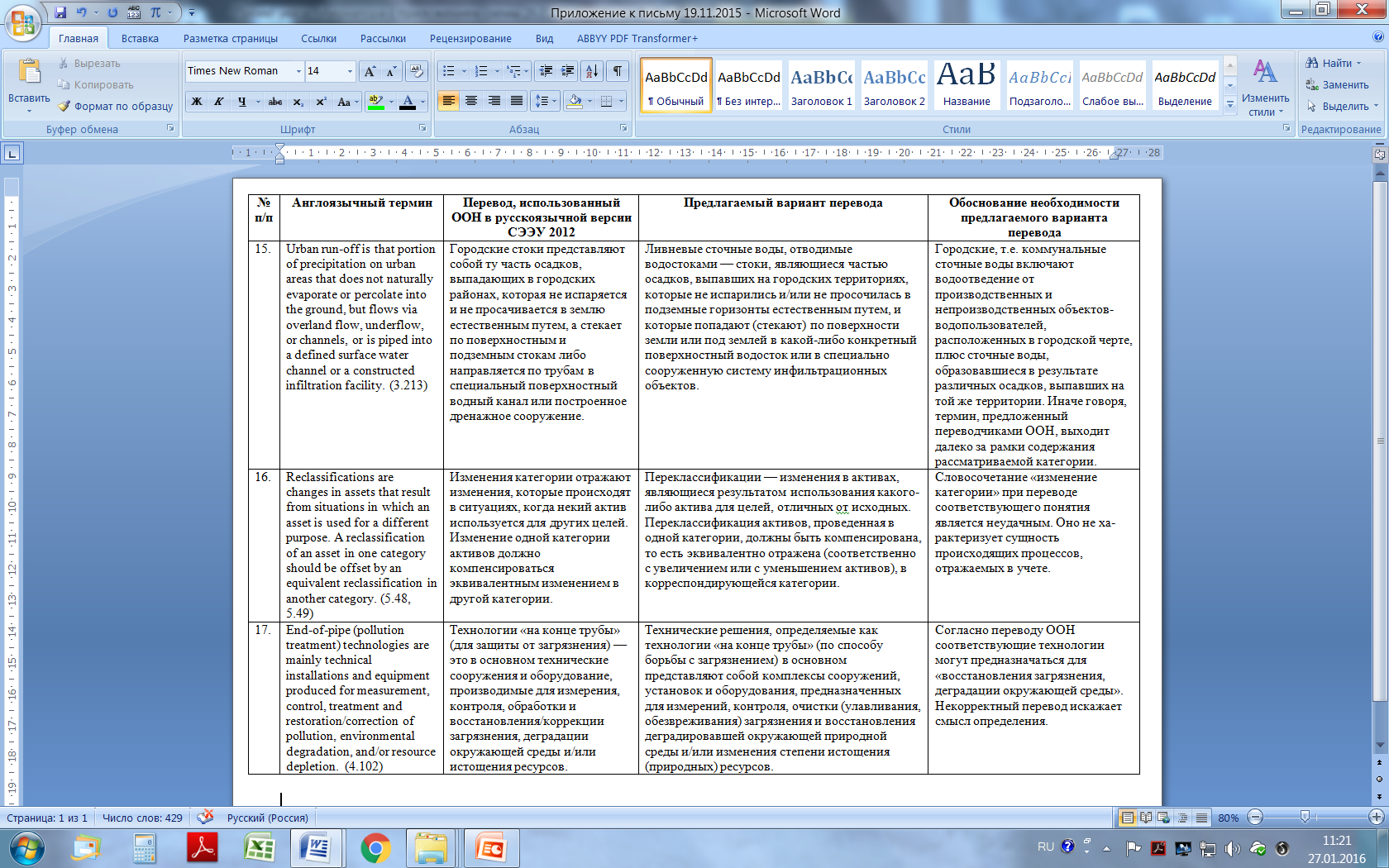 11
Организационные предложения
Считаем целесообразным выполнить уточненный перевод адаптированного к условиям России международного стандарта эколого-экономического учета.
Сформировать рабочую группу при Росстате по научной редакции перевода из ведущих специалистов России в области эколого-экономического учета и представителей заинтересованных ведомственных организаций  под руководством начальника управления национальных счетов Росстата, д.э.н., проф. А.А. Татаринова.
Подготовить к публикации официальный, переведенный с адаптированием к условиям страны международный стандарт эколого-экономического учета.
12
Благодарим за внимание! 

E-mail: info@nipik.ru, info@nppkad.ru
www.nipik.ru,  www.nppkad.ru

150043, г. Ярославль, 
ул. Р. Люксембург, 22 
тел. 32-49-75, тел./факс 75-76-46, 75-19-79
13